З
1  2  3  4  5  6  7  8  9  10  11  12
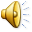 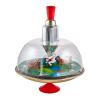 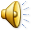 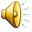 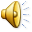 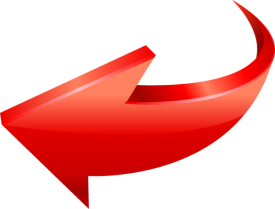 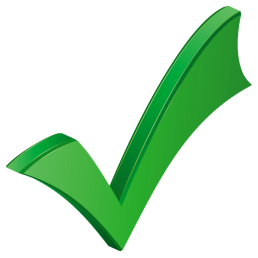 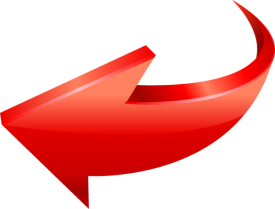 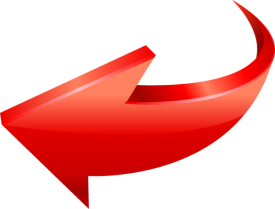 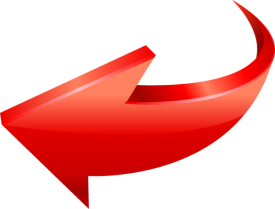 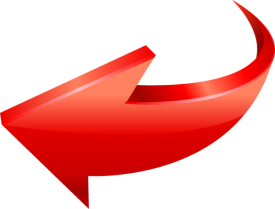 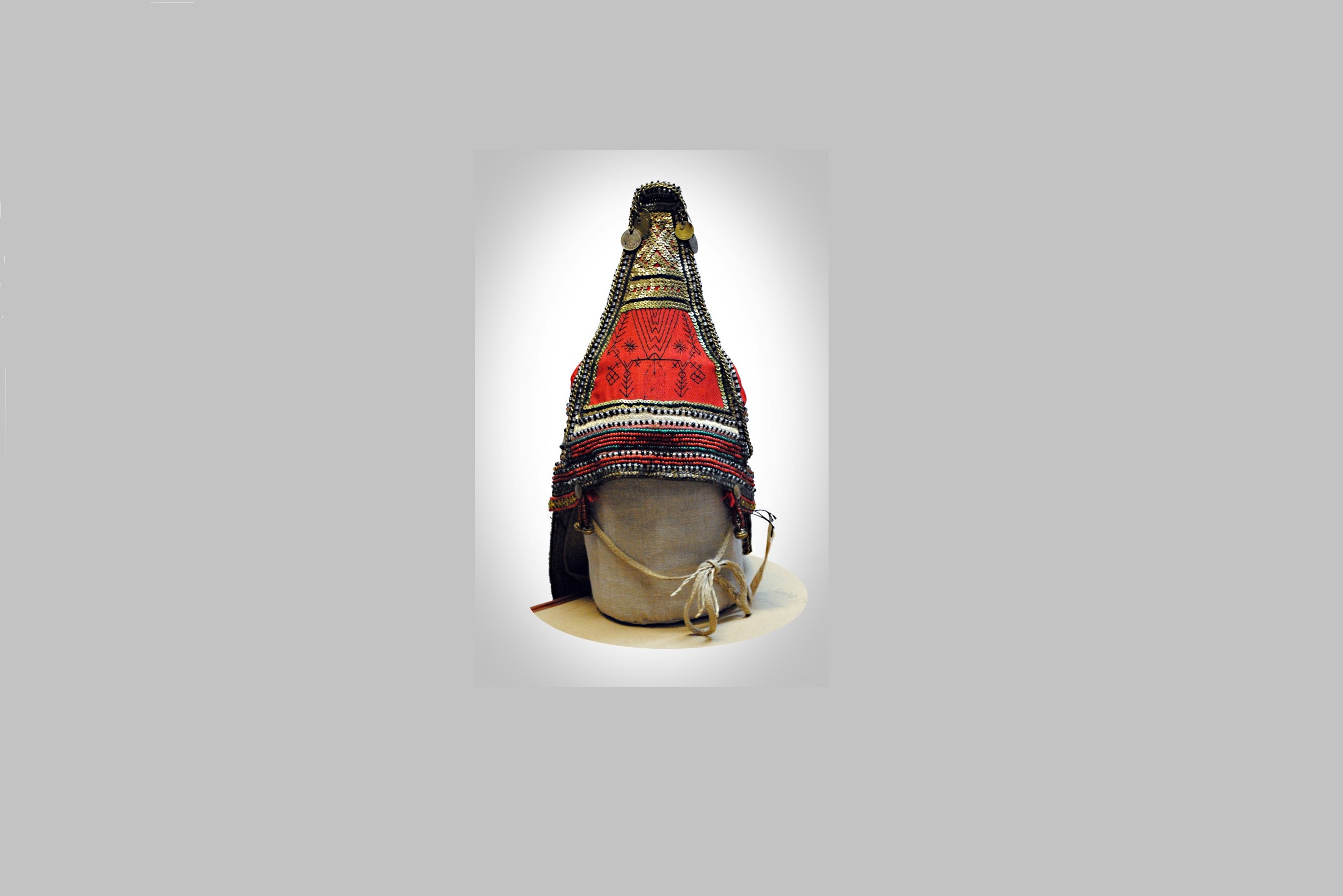 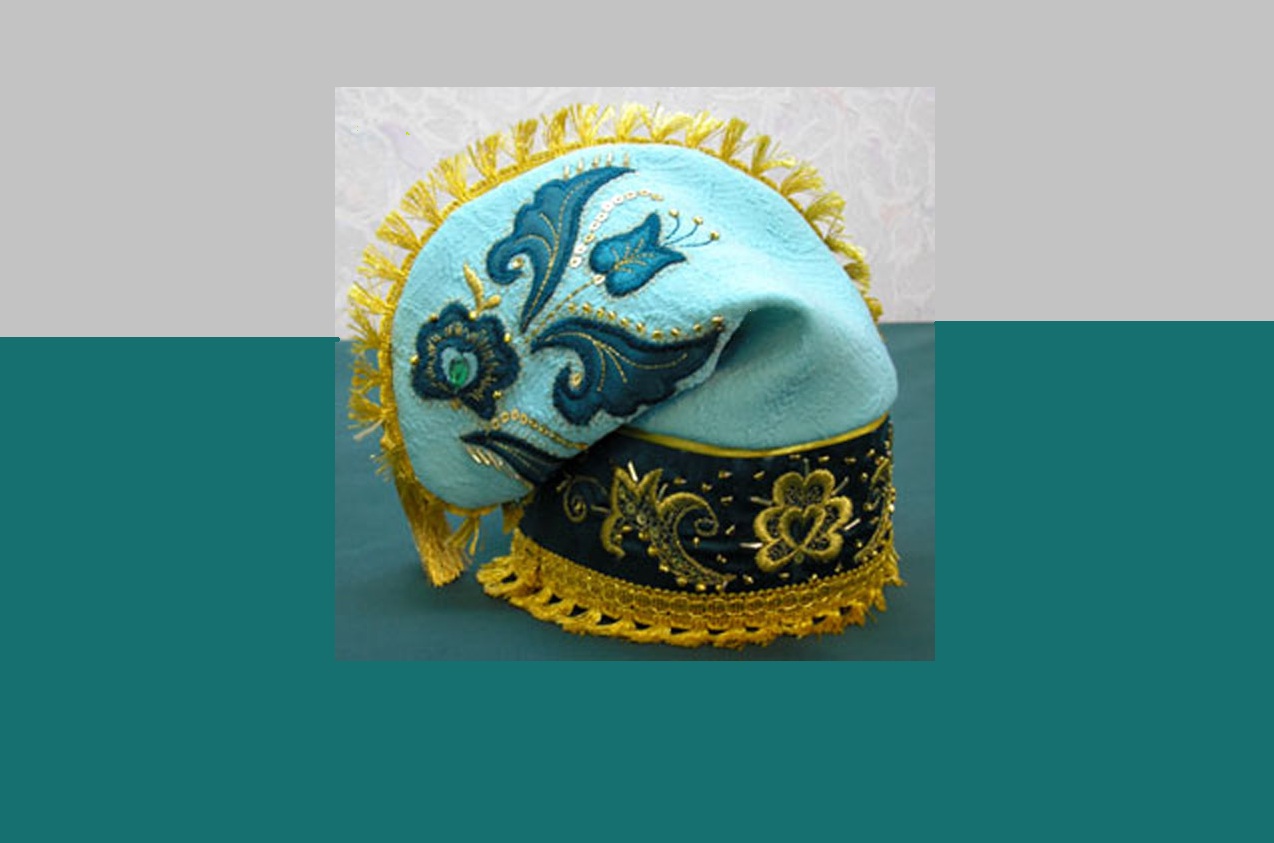 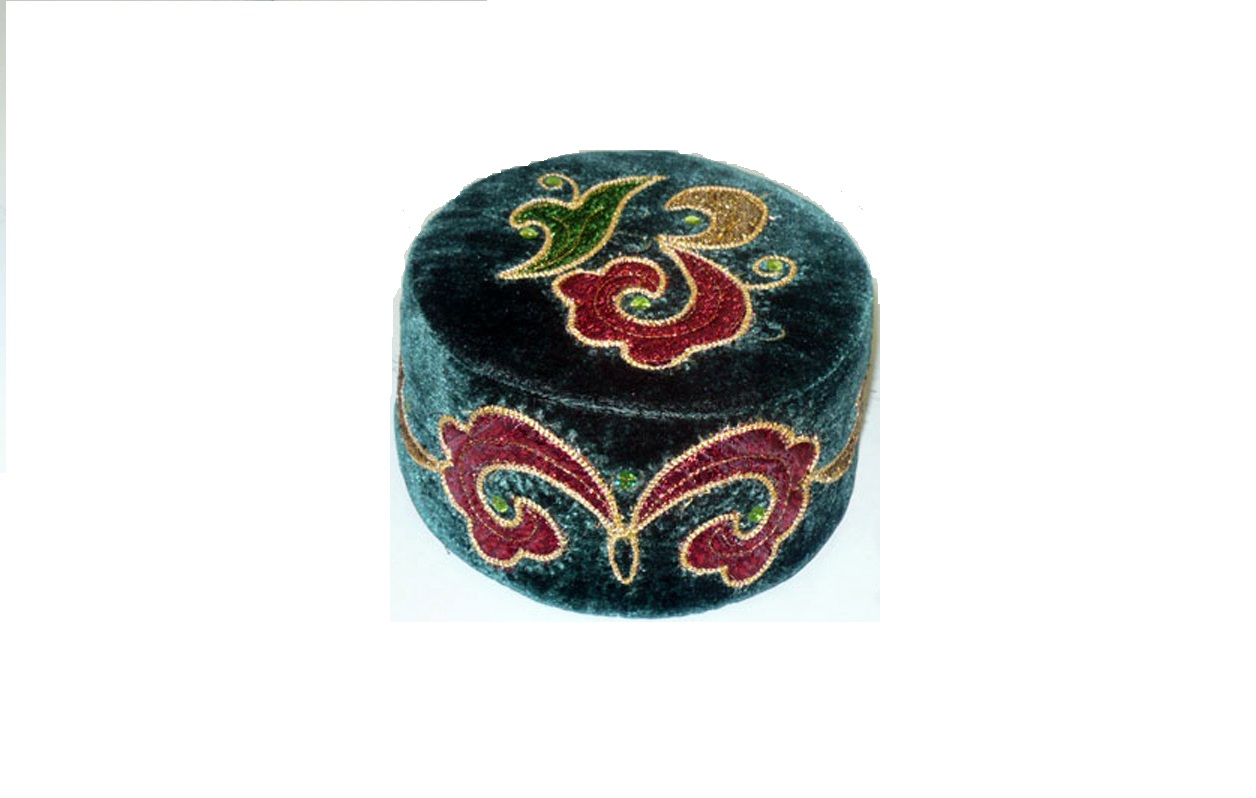 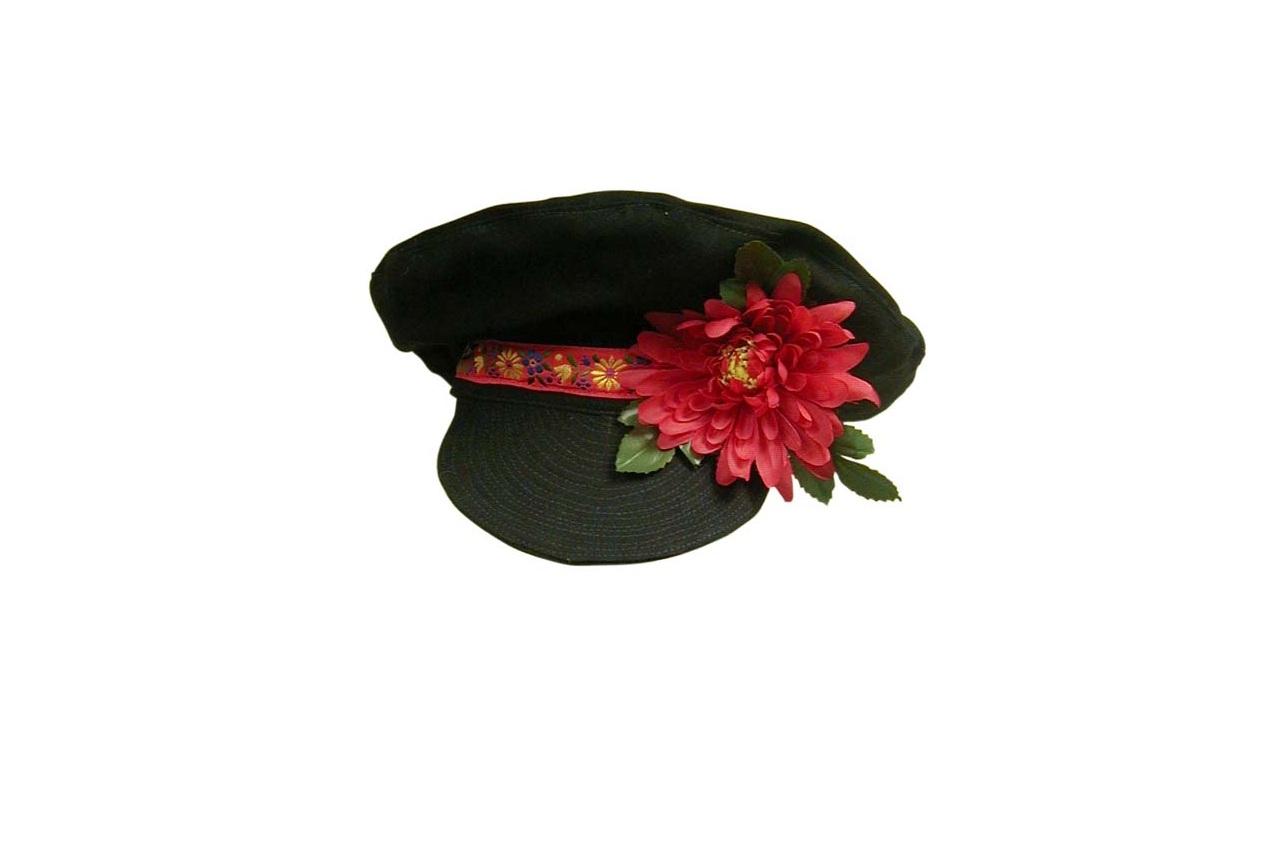 БЛИЦ
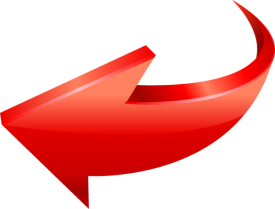 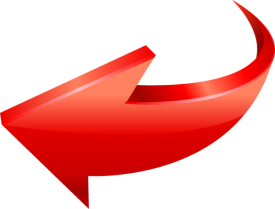 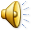 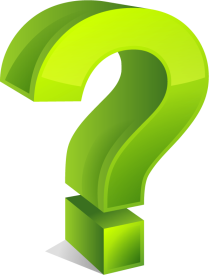 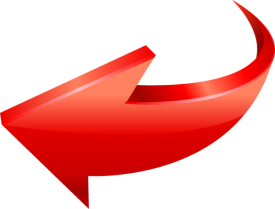 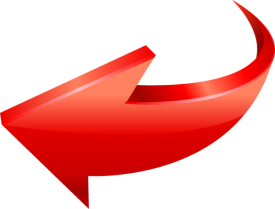 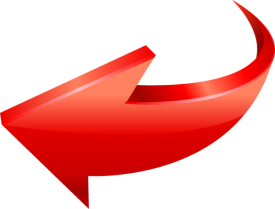 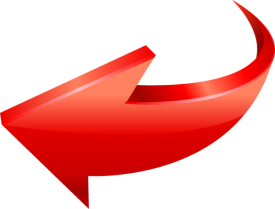 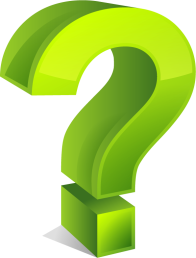 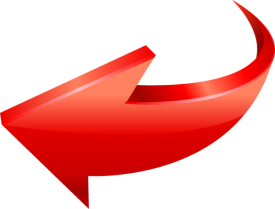 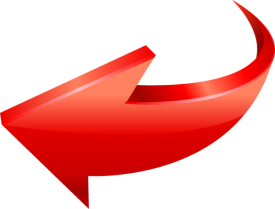 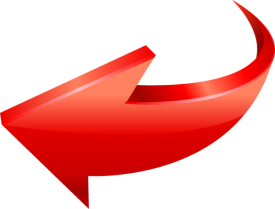 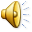 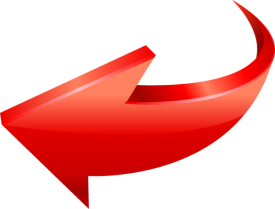